Operatori pastorali uccisi nell’anno 2015
«Ieri come oggi, compaiono le tenebre del rifiuto della vita, ma brilla ancora più forte la luce dell’amore, che vince l’odio e inaugura un mondo nuovo»

Papa Francesco
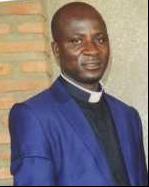 25 febbraio 2015 
Mweso - Repubblica Democratica del Congo
Don Jean-Paul Kakule Kyalembera
Stava chiudendo le porte della chiesa quando ha scoperto uno o più banditi che si erano nascosti all’interno. I criminali hanno sparato senza esitazione, colpendolo all’addome e al capo. Don Kalule è morto sul colpo.
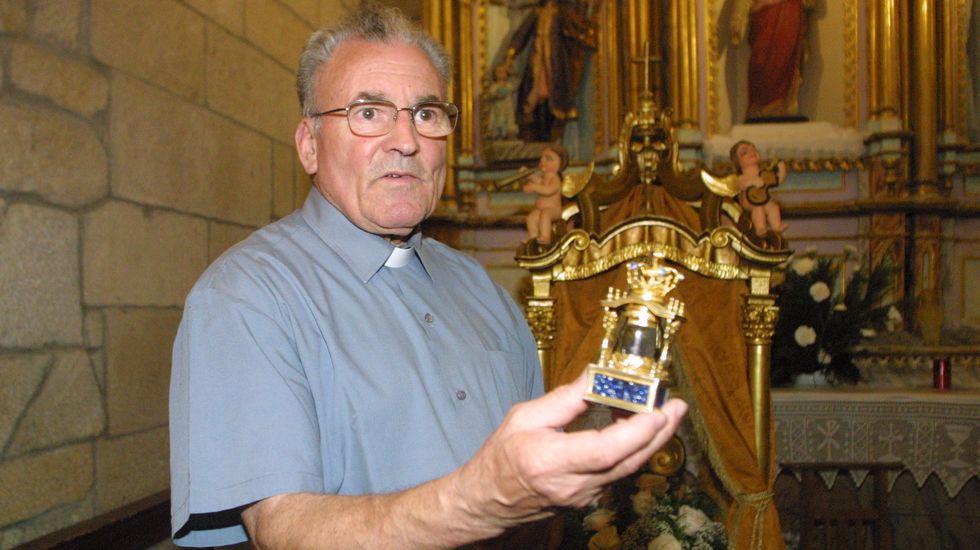 11 marzo 2015
 Vilanova dos Infantes - Spagna
Don Adolfo Enrìquez
È stato ritrovato nel terreno dietro la casa parrocchiale, probabilmente era stato ucciso il giorno prima.
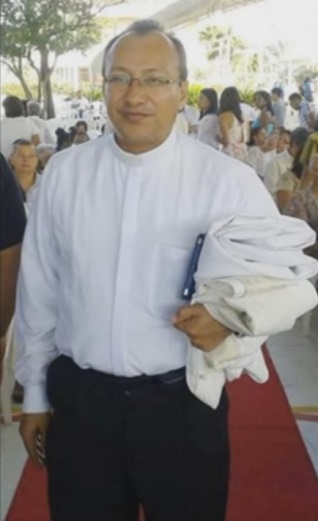 21 marzo 2015
Sincelejo - Colombia
Don Fernando Meza Luna
Nel corso di un violento tentativo di furto è stato ucciso con due colpi di arma da fuoco. Aggredito all’ingresso della canonica e trasportato in ospedale dai parrocchiani, è deceduto nel tentativo di operarlo.
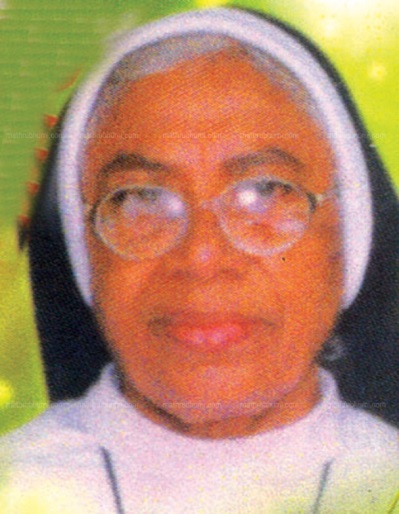 18 aprile 2015
Kottayam - India
Suor Jose Mariya
Nella notte le consorelle hanno sentito dei rumori provenire dalla sua camera e sono andate a verificare. Suor Jose ha aperto la porta ma era in stato di incoscienza, ed è spirata poco dopo. Riportava una ferita sulla parte posteriore della testa. Il suo assassino ha confessato mesi dopo.
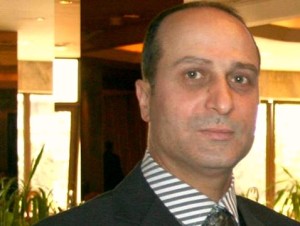 7 aprile 2015
Aleppo - Siria
Safouh Al-Mosleh
L’operatore Caritas è rimasto ucciso nel bombardamento che ha centrato la sua casa. La famiglia era già stata evacuata, lui era tornato a casa per un controllo veloce, quando l’abitazione è stata raggiunta dai colpi di artiglieria.
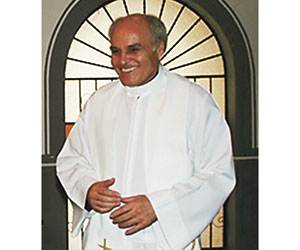 6 aprile 2015
Salvatierra - Messico
Padre Francisco Javier Gutiérrez Diaz
Il corpo senza vita è stato trovato due giorni dopo la sua scomparsa nella periferia di Salvatierra.
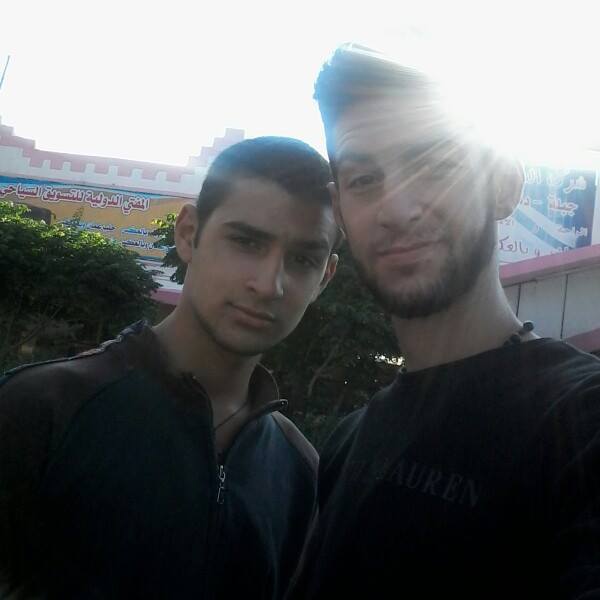 10 aprile 2015
Aleppo - Siria
Anwar Samaan e Misho Samaan
I due giovani fratelli, animatori salesiani, sono morti insieme alla madre in seguito ad un razzo caduto sulla loro casa.
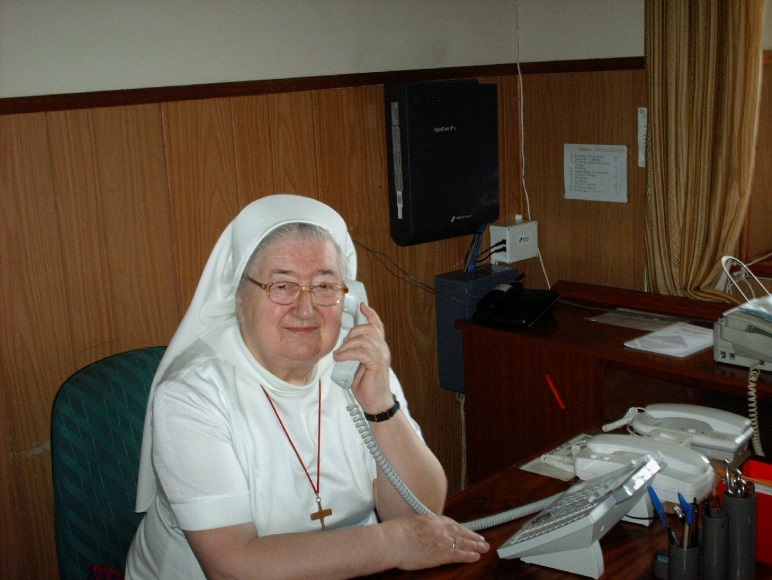 20 aprile 2015
Ixopo - Sudafrica
Suor StefaniTiefenbacher
È stata uccisa durante la notte. Una consorella l’ha trovata legata e imbavagliata, è morta soffocata. La polizia ha incriminato tre persone con l’accusa di omicidio, furto e violenza sessuale.
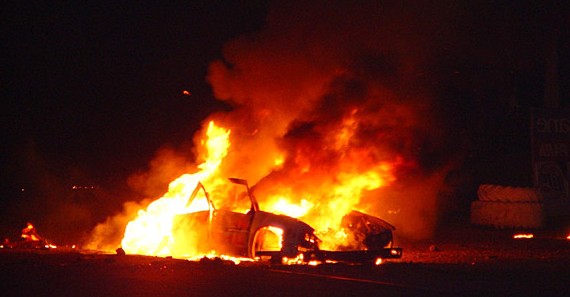 1 Giugno 2015
Lagos - Nigeria
Don Goodwill Onyeka
È stato ucciso insieme al suo fratello minore in un tentativo di rapina stradale.                           Alcuni banditi hanno cercato di fermare il veicolo dove viaggiava il sacerdote.                                  Il conducente ha tentato una fuga disperata, ma i proiettili dei malviventi hanno colpito il serbatoio della benzina, facendolo esplodere.
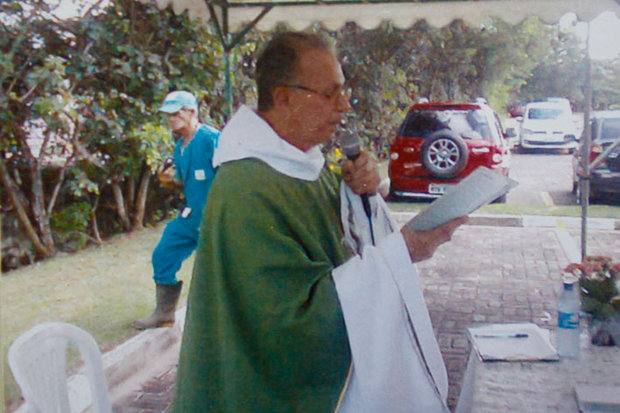 10 giugno 2015
Salvador  - Brasile
Don Antonio Alvesde Almeida
È stato trovato con le mani legate e accoltellato, molto probabilmente vittima di un tentativo di furto.
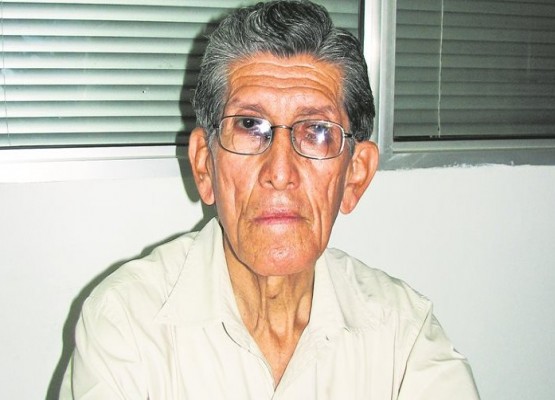 15 luglio 2015
Monteria - Colombia
Don Luis Alfonso LeònPereira
È stato ucciso in sacrestia mentre si preparava a celebrare la messa. Un uomo, entrato in parrocchia con l’intento di rubare, scoperto dal sacerdote, si è scagliato contro di lui ferendolo mortalmente al collo con una bottiglia.
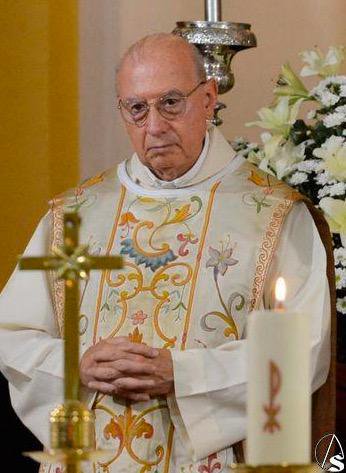 16 luglio 2015
Siviglia - Spagna
Don Carlos MartinezPerez
Vittima di una brutale aggressione sulla porta della sua casa, dove stava tornando dopo aver celebrato l’Eucaristia.                                      Il suo assassino lo ha ferito a morte.
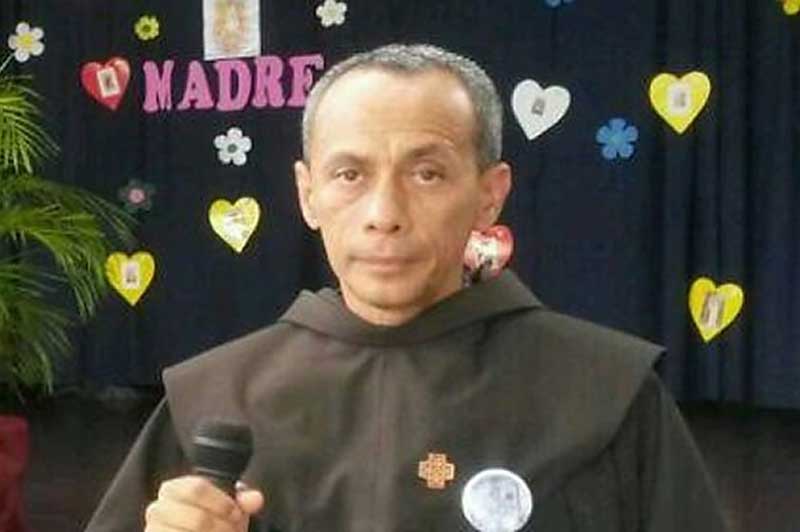 20 luglio 2015
Puerto Ordaz - Venezuela
Padre Alex Pinto
È stato ritrovato morto in strada. Il cadavere era stato dato alle fiamme. I suoi confratelli lo avevano cercato per giorni dopo la sua scomparsa.
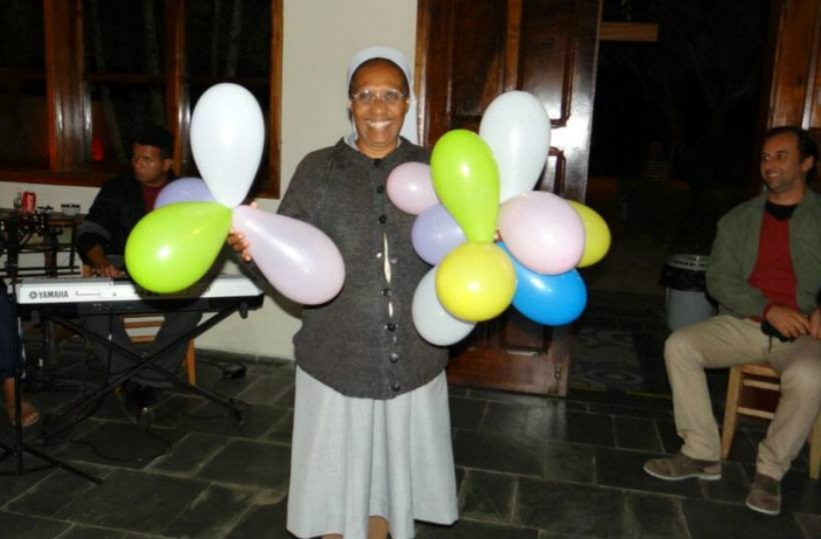 24 luglio 2015
Guaratinguetà - Brasile
Suor Irma OdeteFrancisca
La religiosa è stata uccisa da un uomo con otto coltellate alla schiena, durante un tentativo di furto.
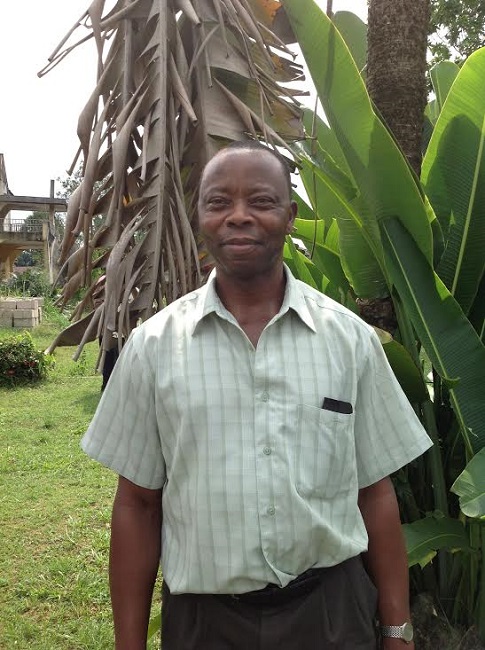 15 agosto 2015
Nekede - Nigeria
Padre Dennis Osuagwu
È stato ucciso in un agguato stradale lungo la Nekede Avu Road.
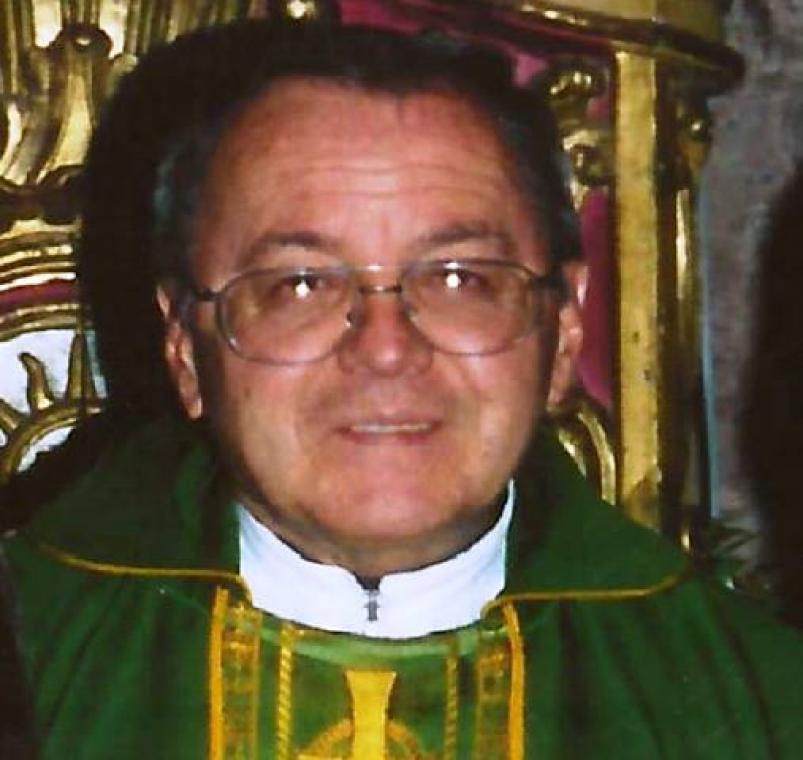 29 agosto 2015
Alta Gracia - Argentina
Don Luis Jesus Cortez
I vigili del fuoco sono intervenuti per domare un incendio che si era sviluppato nella sua casa. Lo hanno trovato morto all’interno. In un primo momento si era pensato che il sacerdote fosse morto tra le fiamme; le autorità hanno successivamente rilevato sul corpo tracce di strangolamento.
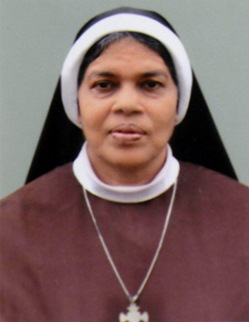 17 settembre 2015
Palai - India
Suor Amala Valummel
È stata trovata morta nella sua cella dalle consorelle. La religiosa riportava diverse ferite alla testa.
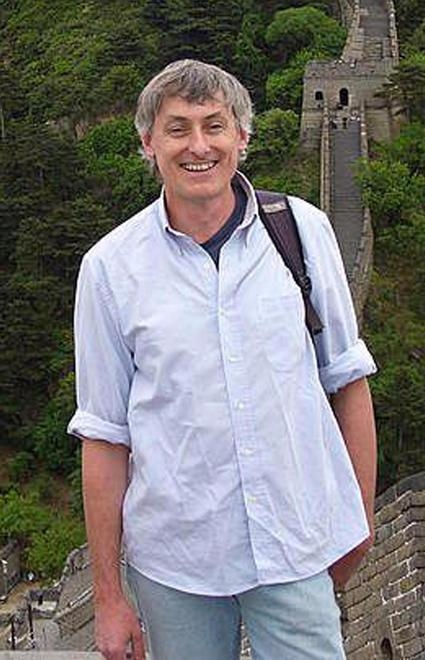 28 settembre 2015
Dacca - Bangladesh
Cesare Tavella
È stato ucciso con diversi colpi di arma da fuoco sparati da alcuni uomini in moto. Operava nei paesi in via di sviluppo per insegnare l’allevamento degli animali.
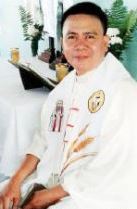 29 settembre 2015
Tanjay - Filippine
Don Antonio Magalso
Stava andando a celebrare la Messa in un villaggio della sua parrocchia, quando è stato pugnalato a morte alle spalle.
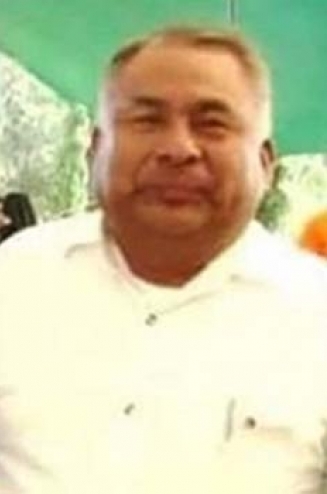 13 novembre 2015
Cuyoaco - Messico
Don Erasto Pliego de Jesus
Il suo alloggio era stato trovato in disordine, con mobili rovesciati a terra e alcune tracce di sangue. Giorni dopo, nella campagna che circonda il centro abitato, è stato ritrovato il corpo senza vita del sacerdote.
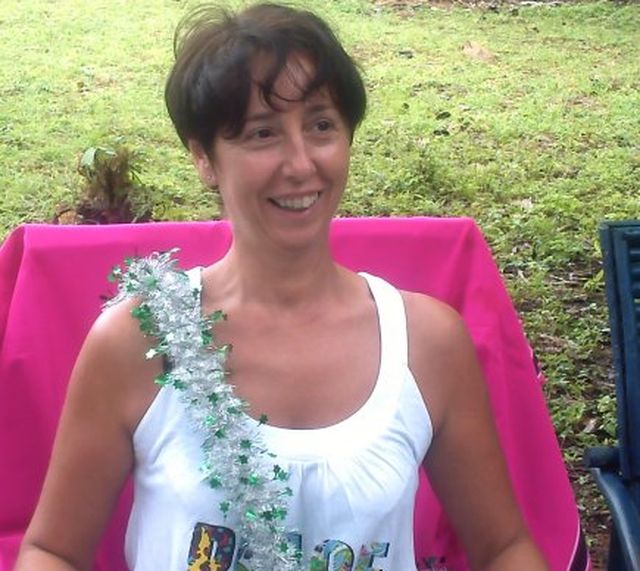 28 novembre 2015
Mijomboni - Kenya
Rita Fossaceca
La donna è stata uccisa mentre cercava di difendere la madre durante un tentativo di rapina avvenuto nella loro abitazione. Aveva aperto un orfanotrofio per aiutare i bambini soli, malati e bisognosi di cure e di affetto.